Проектная и учебно-исследовательская деятельность
Формы внеурочной работы
Возможные формы проектно-исследовательской деятельности во внеурочной работе
I. образовательные экспедиции, путешествия, экскурсии — походы, поездки, экскурсии с чётко обозначенными образовательными целями, программой деятельности, продуманными формами контроля. Образовательные экспедиции предусматривают активную образовательную деятельность школьников, в том числе исследовательского характера;
II. факультативные занятия, предполагающие углублённое изучение предмета, дают большие возможности для реализации на них учебно-исследовательской деятельности обучающихся;
III. научно-исследовательское общество — форма внеурочной деятельности, которая сочетает в себе работу над учебными исследованиями, коллективное обсуждение промежуточных и итоговых результатов этой работы, организацию круглых столов, дискуссий, дебатов, интеллектуальных игр, публичных защит, конференций и др., а также встречи с представителями науки и образования, экскурсии в учреждения науки и образования, сотрудничество с учебными научно- исследовательскими обществами (УНИО) других школ;
IV. участие обучающихся в олимпиадах, конкурсах, конференциях, в том числе дистанционных, предметных неделях, интеллектуальных марафонах, которое предполагает выполнение ими учебных исследований или их элементов в рамках данных мероприятий
Шаблоны презентаций с сайта presentation-creation.ru
I. Образовательные экспедиции
Образовательная экспедиция - это непосредственный контакт с внешней образовательной средой, её конкретным образовательным объектом (музеем, архивом, художественной школой, университетом, НИИ и т.д.)
Образовательное путешествие - передвижение по какой-либо территории или акватории с целью их изучения, а также с общеобразовательными, познавательными и другими целями. 
Образовательная экскурсия – коллективное или индивидуальное посещение музея, достопримечательного места, выставки, предприятия и т. п.; поездка, прогулка с образовательной или исследовательской целью.
Шаблоны презентаций с сайта presentation-creation.ru
I. Образовательные экспедиции (этапы)
I этап – подготовительный (мотивация), он включает в себя изучение предложенной темы (эпохи, местности, знакомство с биографией писателей, ученых, художников и пр. и их творческим и/или научным наследием). Реализация этого этапа предполагает подготовку и проведение учащимися совместно с педагогом «заочной экскурсии». Уже на этом этапе школьники делают свои маленькие «открытия» и делятся ими со своими сверстниками. Рождается активное внутреннее стремление к познанию нового, которое воплощается в желании учащегося увидеть своими глазами культурные, исторические места, связанные с жизнью и деятельностью выдающихся людей. Участники предстоящей экспедиции составляют её проект (или план), определяют индивидуальные (или групповые) исследовательские задания.
II этап – экспедиционный, это само путешествие во времени и пространстве, оно включает сбор необходимых для выполнения проекта материалов, впечатлений, наблюдений, переживаний. Этот этап осуществляется «здесь и сейчас».
III этап – исследовательский, на этом этапе происходит обобщение, систематизация и оформление материалов, собранных в образовательной экспедиции, выполнение заданий экспедиции, написание учебно-исследовательской работы, подготовка к её публичной защите. Кроме того, после возвращения из образовательной экспедиции может быть организована работа спецсеминара, занятия которого обобщают, расширяют и углубляют какой-либо аспект экспедиции.
IV этап – рефлексивный, где каждый участник образовательной экспедиции оценивает личную значимость данной экспедиции и выполненной проектной и/или учебно-исследовательской работы.
Шаблоны презентаций с сайта presentation-creation.ru
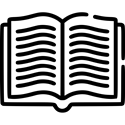 II. Факультативные занятия
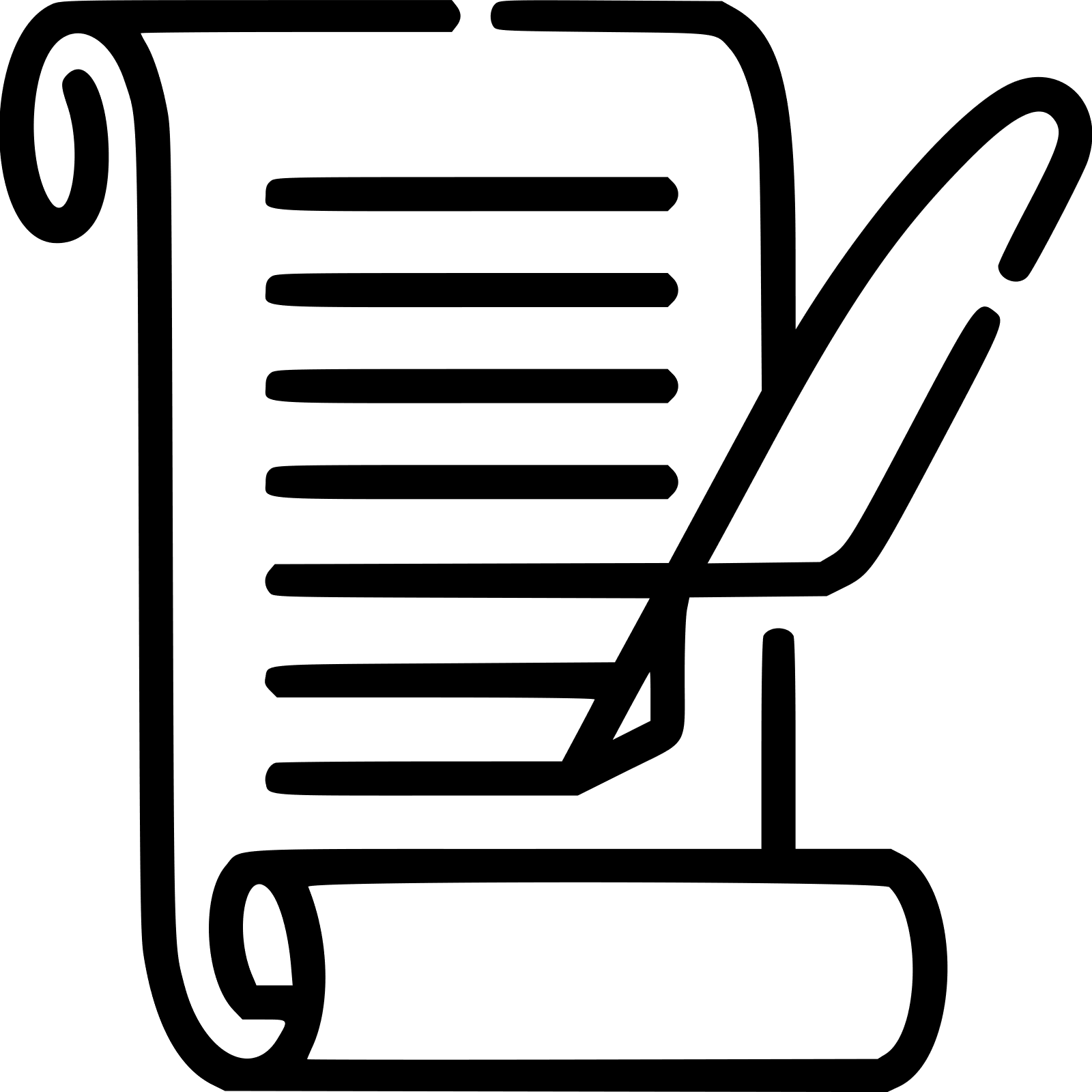 Авторская программа факультативного курса "Введение в научно-исследовательскую и творческую деятельность" (10-11 класс)
https://multiurok.ru/files/avtorskaia-programma-fakultativnogo-kursa-vvedenie.html
Программа факультатива "Основы исследовательской деятельности»
https://nsportal.ru/shkola/dopolnitelnoe-obrazovanie/library/2016/06/05/programma-fakultativa-osnovy-issledovatelskoy
Основные принципы реализации программы факультатива  – научность, доступность, добровольность, субъектность, деятельностный и личностный подходы, преемственность, результативность, партнерство, творчество и успех.
Цель факультатива:
формирование исследовательских  умений  учащихся, для развития творческой личности, ее самоопределение  и  самореализация.
Для реализации данной цели необходимо решить следующие задачи:
1. Обучить планированию (учащийся  должен уметь четко определить цель, описать основные шаги по достижению поставленной цели).
2. Формировать навыки сбора и обработки информации, материалов (учащийся должен уметь выбрать нужную информацию и правильно ее использовать).
3. Развивать умения анализировать (креативность и критическое мышление).
4. Развивать умения составлять письменный отчет о самостоятельной работе над проектом или учебно-исследовательской работой (составлять план работы, презентовать четко информацию, оформлять сноски, иметь понятие о библиографии).
5. Формировать позитивное отношение к работе (учащийся  должен проявлять инициативу, энтузиазм, стараться выполнить работу в срок в соответствии с установленным планом  и  графиком работы).
Рабочая программа курса внеурочной деятельности «Исследовательская деятельность школьников» 
https://xn--80aakcbevmvw9p.xn--p1ai/%D0%BF%D1%80%D0%B0%D0%B2%D0%B8%D0%BB%D0%BE%D0%B2%D0%B0-%D0%BE-%D0%B0-%D1%80%D0%B5%D0%B7%D0%BD%D0%B8%D0%BA-%D0%B0-%D0%B2/
Программа факультатива «Путь в неизведанное» (исследовательская деятельность)
https://infourok.ru/programma_fakultativa_put_v_neizvedannoe_issledovatelskaya_deyatelnost-151569.htm
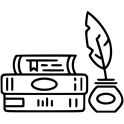 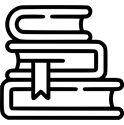 Шаблоны презентаций с сайта presentation-creation.ru
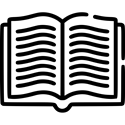 III. Научно-исследовательское общество
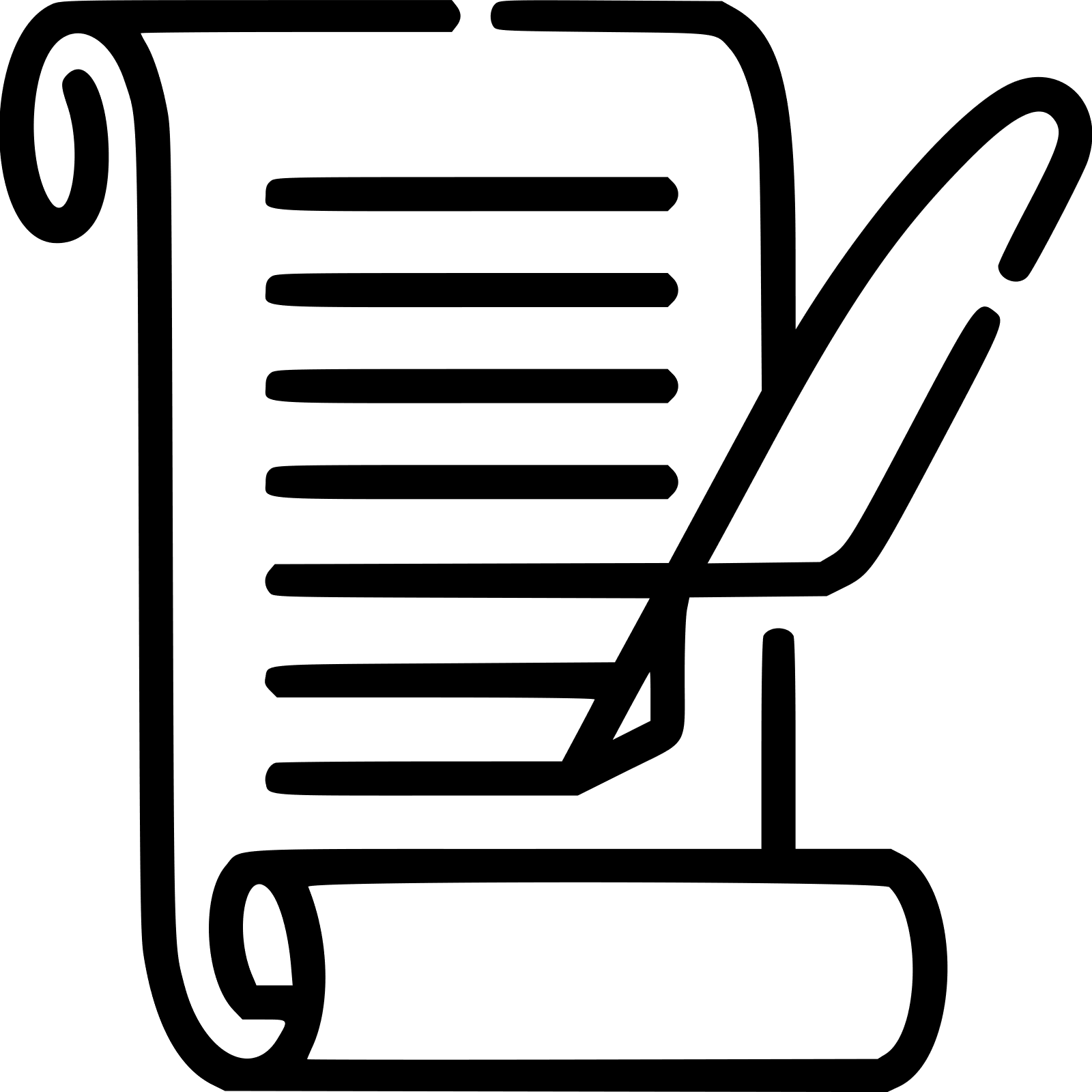 Миндеева Е.О. 
Методика организации учебно-исследовательской деятельности по географии в профильной школе на основе технологии работы ученического научно-исследовательского общества
https://cyberleninka.ru/article/n/metodika-organizatsii-uchebno-issledovatelskoy-deyatelnosti-po-geografii-v-profilnoy-shkole-na-osnove-tehnologii-raboty-uchenicheskogo
Сосунова Н.Ю.
Модель ученического научно-исследовательского общества
https://cyberleninka.ru/article/n/model-uchenicheskogo-nauchno-issledovatelskogo-obschestva
Целесообразность обращения к организации НИО обусловлена решением противоречий между: 
необходимостью дать ученику возможность развивать свой интеллект в самостоятельной творческой деятельности, с учетом индивидуальных особенностей, склонностей и отсутствием условий индивидуальной работы с каждым способным учеником;           
уровнем заданий региональных предметных Олимпиад и недостаточными предметными компетенциями школьников за пределами учебных программ;          
стремлением учащихся к самостоятельности и неумением организовать свою учебно-познавательную деятельность и управлять ею; ·              
необходимостью дифференциации образования и единообразием содержания и технологий обучения
Вихорева О.А. 
Организация ученического самоуправления в среде научно-исследовательского сообщества старшеклассников
https://cyberleninka.ru/article/n/organizatsiya-uchenicheskogo-samoupravleniya-v-srede-nauchno-issledovatelskogo-soobschestva-starsheklassnikov
Низамова А.М. 
Организация исследовательской деятельности в рамках научного общества учащихся гимназии
https://cyberleninka.ru/article/n/organizatsiya-issledovatelskoy-deyatelnosti-v-ramkah-nauchnogo-obschestva-uchaschihsya-gimnazii
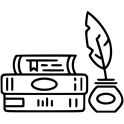 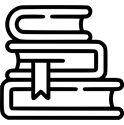 Шаблоны презентаций с сайта presentation-creation.ru
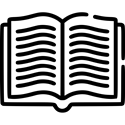 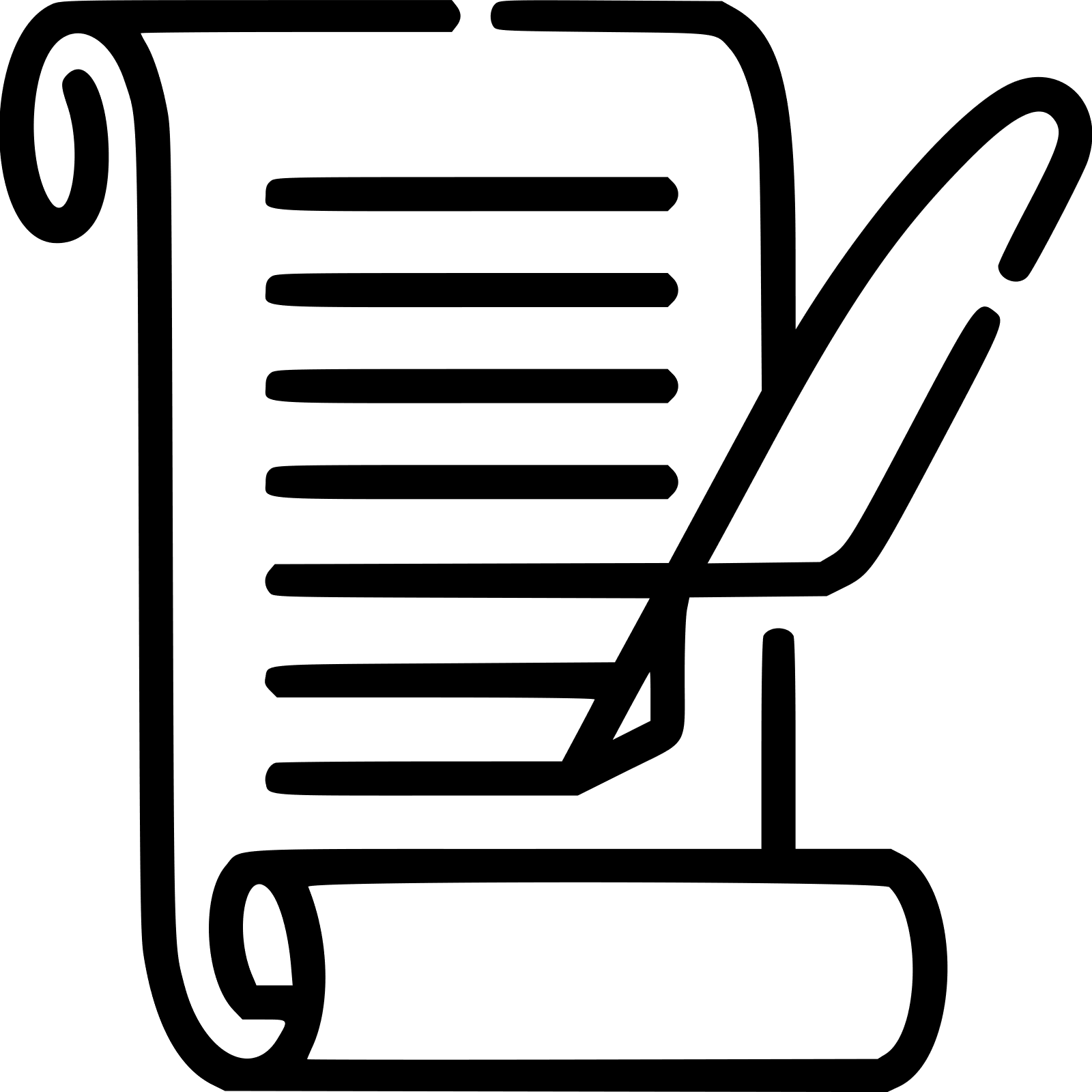 IV. Участие обучающихся в олимпиадах, конкурсах, конференциях и пр.
Всероссийская открытая комплексная олимпиада «Мы зажигаем звезды» с международным участием
https://fdfp-sibsau.ru/2023/02/09/%D0%B2%D1%81%D0%B5%D1%80%D0%BE%D1%81%D1%81%D0%B8%D0%B9%D1%81%D0%BA%D0%B0%D1%8F-%D0%BE%D1%82%D0%BA%D1%80%D1%8B%D1%82%D0%B0%D1%8F-%D0%BA%D0%BE%D0%BC%D0%BF%D0%BB%D0%B5%D0%BA%D1%81%D0%BD
%D0%B0%D1%8F-2/
Всероссийская олимпиада школьников «Юридические высоты»
https://usla.ru/entrance/olimp-yuridich-vysoty/?d=1
! Приказ Министерства Просвещения РФ № 788 от 30.08.2022 «Об утверждении перечня олимпиад и других интеллектуальных и (или) творческих конкурсов, мероприятий, направленных на развитие интеллектуальных и творческих способностей…»
Всероссийский детский конкурс научно-исследовательских и творческих работ «Первые шаги в науке»
https://integraciya.org/konkursy/pervye-shagi-v-nauke/
Всероссийская очно-заочная научно-практическая конференция исследовательских работ младшего (2-5 классы) и среднего звена (6-8 классы) «Диалог» 
https://kemsu.ru/events/24043-vserossiyskaya-ochno-zaochnaya-nauchno-prakticheskaya-konferentsiya-issledovatelskikh-rabot-obuchayu/
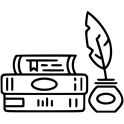 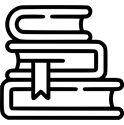 Шаблоны презентаций с сайта presentation-creation.ru
Общие правила оформления исследовательской работы для представления на конференции
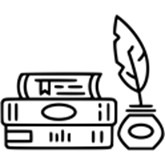 Для оформления текстов исследовательских и проектных работ существуют общие требования и правила
Объем текста доклада (без приложений) обычно не должен превышать 5-10 страниц (в зависимости от класса и степени готовности обучающегося к такого рода деятельности). 
Титульный лист является первой страницей и заполняется по определенным правилам.
После титульного листа помещается оглавление, в котором приводятся все заголовки работы и указываются страницы, с которых они начинаются. Заголовки оглавления должны точно повторять заголовки в тексте.
Далее следует введение, основной текст (согласно делению на разделы и с краткими выводами в конце каждого раздела) и заключение. Текст работы выравнивается по ширине страницы.
После заключения принято помещать список используемых источников (не менее 3–5), который может включать самые разные их виды. Список выстраивается и нумеруется по алфавиту фамилий авторов.
Отдельные требования к тексту (размер шрифта, абзацного отступа, интервал, необходимость нумерации страниц и т.п.) обычно оговариваются в Положении или Информационном письме Конференции. Соблюдение данных требований является обязательным.
Общие правила подготовки презентации
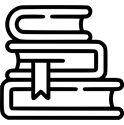 Общие требования:
1. На слайдах должны быть только тезисы, ключевые фразы и графическая информация (рисунки, графики и т. п.) – они сопровождают подробное изложение мыслей докладчика, но не наоборот. !!! Ни в коем случае не допускается полное дублирование на слайде текста доклада.
2. Количество слайдов должно быть не более 10 -12.
3. При докладе рассчитывайте, что на один слайд должно уходить в среднем 1,5 минуты.
4. Не стоит заполнять слайд большим количеством информации. Наиболее важную информацию желательно помещать в центр слайда.
Примерный порядок слайдов:
1 слайд – Титульный (организация, название работы, автор, руководитель, дата).
2 слайд – Цели и задачи работы.
3…n слайд – Основная часть.
n+1 слайд – Заключение (выводы).
n+2 слайд – Список основных использованных источников.
Финальный слайд – текст Спасибо за внимание сегодня считается архаичным (но не запрещенным). На этом слайде можно разместить яркую цитату по теме работы, подпись, возможно выражение благодарности тем, кто руководил, рецензировал и/или помогал в работе и т.п. 

!!! Желательно перед выступлением проверить, как работает презентация
Общие правила устного представления доклада на научно-практической конференции
Важно заранее подготовить текст доклада к устному выступлению: строго отследить соблюдение регламента (обычно – не более 7-10 минут), устранить труднопроизносимые фрагменты за счет трансформации строго научного стиля в научно-популярный, уточнить акцентологические нормы для некоторых слов и т.п.

На успех публичного выступления, кроме формы и содержания самого доклада, влияет и способность отвечать на вопросы после выступления (многие из вопросов можно «предугадать» в процессе подготовки к выступлению). Дискуссия даёт возможность слушателям оценить глубину изучения рассматриваемого вопроса, докладчику – возможность продемонстрировать эту глубину.

Что касается внешнего вида учащихся, выступающих с защитой исследовательских работ, то он должен быть безупречен с точки зрения эстетики и культуры: чистая элегантная деловая одежда, аккуратная причёска.

Речь докладчика должна быть доступной для восприятия, то есть достаточно громкой, произношение слов внятным, чётким, уверенным.
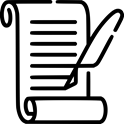 СПАСИБО